الاستغلال والعنف الجنسي
الاعتداء والاستغلال الجنسي المرتبط بسلوك العاملين في المنظمات الغير حكومية تجاه الأطراف الثالثة, العائدة الى المجتمعات المحلية, التي تنطوي على أفعال مرتبطة بالاستغلال والانتهاك الجنسي تمثل إخفاق جوهري في الحماية
العنف القائم على النوع الاجتماعي يشير الى الأفعال المؤذية الموجهة الى الفرد حسب جنسه. الاعتداء والاستغلال الجنسي هو فئة فرعية من العنف القائم على النوع الاجتماعي
ضحية
الشخص الذي تأذى أو تضرر كنتيجة لعمل مؤذ من قبل شخص أخر, هنا  مرتكب الجرم 
أي شخص من هذا المجتمع يمكن أن يكون ضحية SEA  ولكن بعض المجموعات والأشخاص أكثر عرضة من الآخرين لهذا الخطر
من هم الاشخاص الأكثر عرضة لخطر الاعتداء والاستغلال الجنسي
اولاد
نساء وفتيات
أشخاص ذوي إعاقة
أطفال
وحتى إذا كانت النساء والفتيات مجموعة معرضة بشكل خاص للاعتداء والاستغلال الجنسي، فإن لهم دوراً في حماية المجتمع فيما يتعلق بمخاطر الاعتداء والاستغلال الجنسي
قترف الجريمة
الشخص الذي لديه نزعة عنف وأفعال ضارة حيث أن لديه قوة ملموسة وحقيقية وصاحب قرار وسلطة ويستطيع بذل الكثير ليسيطر على ضحاياه 
بالنسبة ل SEA يعتبر كأي شخص ينتمي الى نظام انساني ويقترف عنف جنسي بحق اي شخص من المجتمع المحلي المحلي يتلقى مساعدة
كيف يتم تعرض الضحايا للاساءة/الاعتداء؟
- الاعتداء الجنسي اللفظي
- الاستعباد الجنسي
- الاعتداء الجنسي
- الاغتصاب وممارسة الجنس بالإكراه
- التحرش
- المواد الإباحية المكرهة
- الاعتداء الجسدي كاللمس
- تبادل الجنس مقابل الطعام أو مواد وخدمات غير نقدية
- الاستغلال الالكتروني
… -
متى تحدث؟
الإساءة والاستغلال الجنسي قد تحدث  في كافة القطاعات والنشاطات الانسانية . عندما يكون الافراد.خاصة الاطفال, وحيين خطرالتعرض للاساءة والاستغلال الجنسي ترتفع
الأزمات أو عدم الاستقرار المحلي تزيد خطر الاساءة والاستغلال الجنسي
جميع الأنشطة الداخلية وأنشطة التوزيع وجميع الرحلات)الزيارات(  أكثر خطورة، في أي وقت من الأنشطة الليلية.
الإساءة والاستغلال الجنسي قد تحدث في المنزل, داخل الحي أو المخيم كما يمكن حدوثها في الخارج
جهة تنسيق مختصة بالحماية من الاستغلال والاعتداء الجنسي
تشير الحماية من الاستغلال والاعتداء الجنسيين إلى إجراءات معيارية نموذجية المعمول بها لتقديم وتلقي الشكاوى والإبلاغ والتحقيق ومساعدة الضحاي
✔
ما هو قسم الحماية
الحماية الإنسانية تتعلق بتحسين السلامة والرفاه والكرامة للمجتمعات المحلية والسكان
من واجب الأشخاص المسؤولين عن الاطفال حمايتهم من أي نوع من أنواع العنف
القبول
حالة من القبول أو الموافقة لشخص ما أو شيء ما بحرية. لتكون فعالة, القبول يجب أن يكون بكامل الحرية وقد تم أخذه مسبقا وذلك يعني أن يتم طوعا بغير أكراه أو تهديد أو تلاعب , يكفي أن يكون مأخوذ مقدما لاي تفويض وقبل البدء بالنشاطات ومع إدراك كل عنصريمكن يوضح الحاله
نعم
ومن الأمور المعقدة حقا التأكد من أن الموافقة كاملة وتستجيب لتلك الركائز الثلاث: ولذلك يجب فهم "لا" على هذا النحو، والصمت يعتبر "لا"، و "نعم" يجب أن تطرح دائماً التساؤل فيما يتعلق بسياق الكلام
جميع أشكال ممارسة الجنس مع الأطفال دون سن الرضا )18 سنة(تعتبر غير قانونية. ولا يمكن اعتبار الطفل قد شارك طوعا في فعل جنسي، وجميع أشكال الجنس التي تتضمن عملية ايلاج مع الطفل هي اغتصاب.
كن حذرا: يمكن أن يُجبر الأطفال جسديا على ممارسة الجنس وأولئك الذين يُكرهون على ممارسة الجنس فيكون السبب الافتقار إلى أساليب بديلة للبقاء على قيد الحياة  أو بسبب جهلهم بحقوقهم.
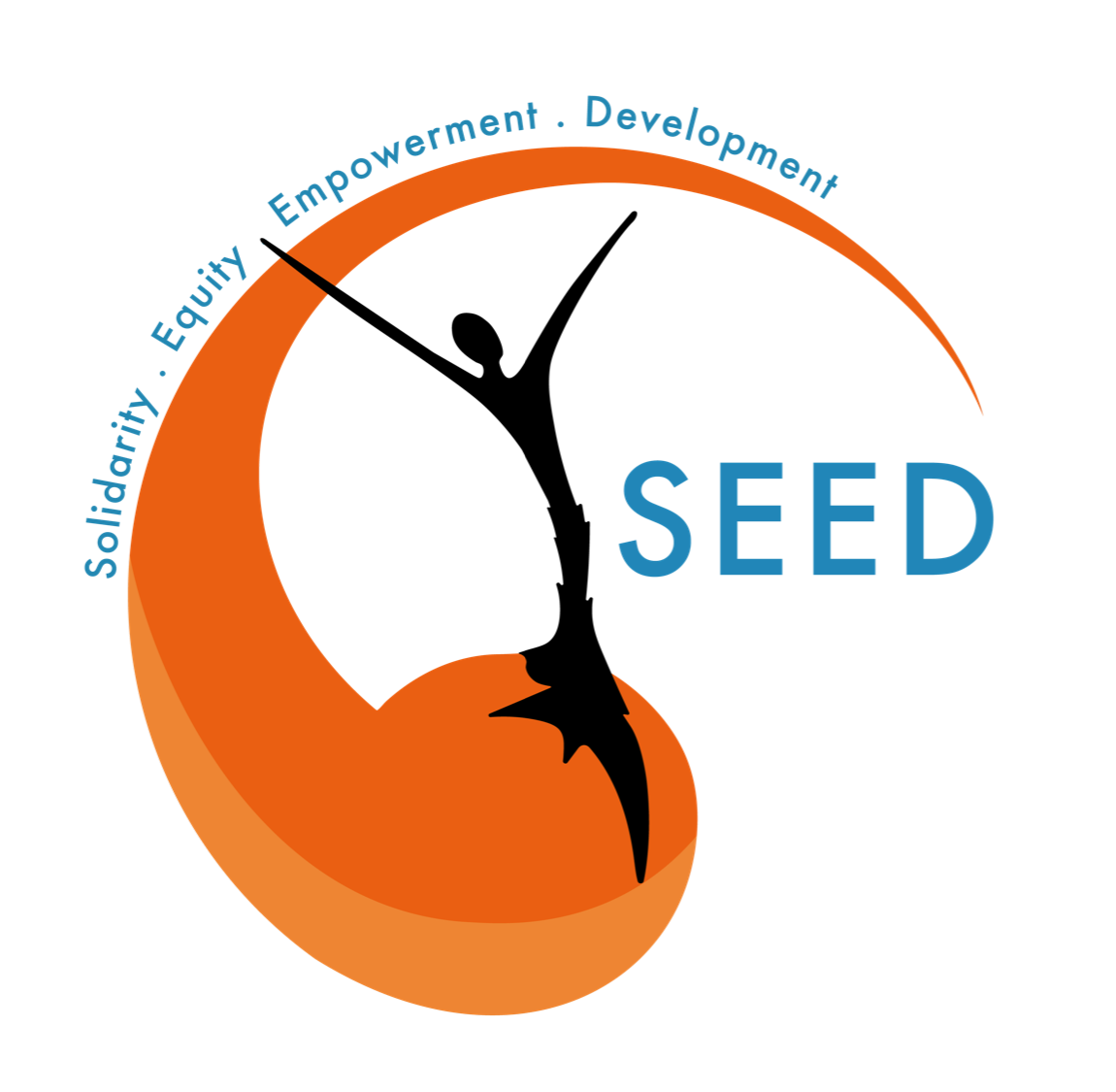 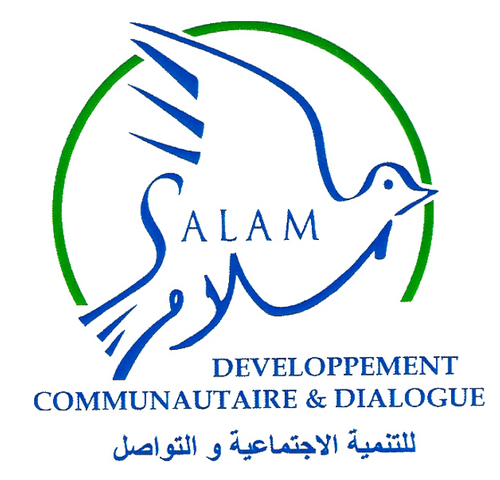